Neerude suurenenud kliirens (ARC) ja selle mõju β-laktaam antibiootikumide farmakokineetilisele/
farmakodünaamilisele profiilile hematoloogilise/onkoloogilise haigusega lastel ja noortel täiskasvanutel
ELAV Seminar					12.06.2018								Aveli Noortoots					II aasta doktorant
Sissejuhatus
Infektsioonid- ca 25% pahaloomulise hematoloogilise haigusega laste suremusest
	 
	Maksimaalne kasu olemasolevast ravist 
	
	
Renaalne hüperfiltratsioon kui üks inimestevahelisi erinevusi põhjustav tegur
	(vähidiagnoosiga lastel vähe uuritud)
	 
	Kas hüperfiltreerivatele patsientidele suuremad raviannused?
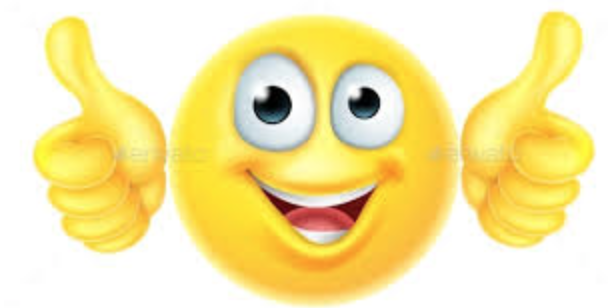 ARC
Hüpotees
Neerude hüperfiltratsiooni tulemusena väheneb
β-laktaam antibiootikumide süsteemne ekspositsioon vähihaigetel lastel ja noortel täiskasvanutel
optimaalse efektiivsuse ja ohutuse saavutamiseks on vajalik annuse ja/või annustamissageduse korrigeerimine
Uuringukeskused
	- SA Tartu Ülikooli Kliinikum
	- SA Tallinna Lastehaigla
	- SA Põhja-Eesti Regionaalhaigla ??

Antibiootikumid
	- tsefepiim
	- piperatsilliin/tasobaktaam
	- meropeneem

16.05.2015- 31.12.2019
Ülevaade
Millise valemi järgi eGFR arvutada?
[Speaker Notes: Siin on täiskasvanutele MDRD jt ka, aga see ei arvesta pikkust, kaalu, selge, et see tekitab erinevusi. Ja seda kiirenenud neerufn korral nagunii ei kasutata ka, pigem vastupidi. Keskenduks meie kasutatud valemitele ja nende modifikatsioonidele (juba siin suured vahed).]
Lapsed- Crea või CysC?
[Speaker Notes: Nendel mõlemal väärtused normis, aga eGFR ei ole normis]
Millist valemit kasutada noortel?
16a M, 191cm/83kg
Crea=60 umol/l (norm 59-104)
CysC=1,23 mg/l (norm 0,5-1,0)
[Speaker Notes: Pediatrics või CKD-EPI, kuna 16a annab suure inimese mõõdu välja (1 pt näitel, neid oli teisi veel)]
Probleemid
Oodatust vähem patsiente → meropeneem
Uuringusse kaasatud ≈ ½ preskriinitutest (hirm, halb üldseisund) → norm? parem selgitustöö? 
Patsientide osakaal uuringugruppides → uuringu pikenemine
Patsientide lühike haiglas viibimise aeg → võimalusel asendamine
Süstemaatiline vedeliku monitoorimine al. 08.2017 →  aga jätkame
Preskriinimine TLHs- kas probleem PERHis? → iganädalase logi pidamine
PERH töökorraldus + ebapiisav töö → TLH abi
Personali sage vahetumine → toetus, koolitamine
Patsiendi kaotamine
Tänan!